Designing the Methodology
By
Swarnakshi Upadhyay
Assistant Professor
School of Pharmaceutical Sciences
CSJM University
Introduction
Research methodology is a technique of systematically answering a research question.
Researcher need it not only to know the research methods or techniques but also the methodology too.
Designing the methodology refers to the development of a system for solving a research question.
Key purpose is to find best solution  for each experimental condition.
Steps in Research Methodology
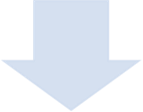 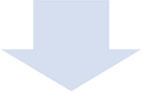 Preparation of Research Report
Sample Size Determination and Power of Study
Sample Size: Sample size refers to a number of factors, including the purpose of the study.
Increase in sample size gives more precision in result.
OR
Sample Size refers to the total number of elements of the population to be included in the sample for conducting the research study.
Sample Size Determination
Miaoulis and Michener (1976) have specified three main criteria to determine the appropriate sample size which are-
The level of precision
The level of confidence or risk
The degree of variability
Sample Size Determination for Unknown Population
Example
Sample Size determination When Population is Known
Example
Power of A Study
Power is the probability that the statistical test results in rejection of H0  when a specified alternative is true.
The stronger the power, the better the chance that the null hypothesis will be rejected when, in fact, H0 , is false.
The larger the power, the more sensitive is the test.
Power is defined as 1- β. β is the type II error. The larger the error, the weaker is the power.
Parameters Affects the Power of A Study
Report Writing
Project report is the written way of communicating the result of an investigation.
It is the document which reflects about how the research is conducted, the care that has been exercised throughout the study and the findings in a manner that can be utilised for decision-making.
Layout of Report
The preliminary pages (Title, Date, Acknowledgement)
The main text (Introduction, Summary of findings, main report, conclusion)
The end matter (Bibliography, books, journals, reports, etc)
Steps in Writing Research Report
Logical Analysis of the Subject matter: It is the first step which is primarily concerned with the development of a subject and there are two ways in which to develop a subject.
Preparation of final Outline: Outlines are the framework upon which long written works are constructed.
They are an aid to the logical organisations of the material and a reminder of the points to be stressed in the report.
Preparation of Rough Draft: this step is very important for a researcher to make the management understand what the report is trying to communicate.
What he has done in the context of his research study.
Cont.
Refinement in Rough Draft: The researcher carefully analyse the draft and make necessary changes such as adding important details, rearrangement of text, checking of grammar and spellings etc.
Present and Publish the Final Report: Once report is finally approved after evaluation, the next thing is presenting it to the intended audience.
The presentation should be effective enough to get the attention about the research objectives.
This presentation can be enhanced with the help of diagrammatic representation and hand-outs, interaction with audience.
Once the report is successfully presented, it is the time to publish it so that general public can get to know about the research.
Organisations can inform the common public with the help of various techniques, such as, bulletin boards, news letter, etc.
Presentation of Data
Presentation of data means exhibition of the data in such a clear and attractive manner that these are easily understood and analysed.
There are following methods of presentation:
Textual Presentation: data is presented in the form of paragraph. This method is not so impressive and not a very effective.
The statements with numerals and described by textual presentation.
It is used to describe the data purposely to get attention to some significant data.
Cont.
Example: 150 person interviewed and then following complaints were noted:
27 for lack of books in the library
25 for dirty play area
20 for lack of workshop apparatus
17 for a not well maintained campus structures
13 complained that the food in cafeteria is not enough
10 perceived that the teachers are not friendly.
5 complained for lack of resting place.
Cont.
Tabular Presentation of Data: Tabular is a method of presenting the data in the form of tables so that the results can be interpreted easily.
The purpose of the tabulation is to present maximum possible information in minimum possible space.
Types of tables
Simple table or one-way table: it is the simplest form of table.
In a one way table., the classification is made on the basis of only one character.
Cont.
Example: No. of students in a particular course in a University




Complex Tables
Two way Table: Two way tables are made with two characteristics to classify the data.
It is also called “Double Tabulation”
Cont.
Example: No. of students in a college (As per the year in different course)





Three way Table: When table is constructed with the help of three inter-related characteristics, known as three-way table.
Cont.
Example: No. of students in a college according to North and South region, the course and year of course.
Cont.
Multiple Way Table: It is constructed in the same way as one-way, two-way and three-way  but the difference here is that there are multiple characteristics which are used to tabulate the data.
Example: Table categories four characteristics, which are courses, graduation stream of students, north and south region and year:
As the number of characteristics increases, the complexity of tabulation also increases.
Cont.
Graphical Representation of Data
Bar Graphs
Line Charts
Frequency Curve
Cohort Study
Cohort design is a type of non-experimental or observational study design.
In a cohort study, the participants do not have the outcome of interest to begin with.
They are selected based on the exposure status of the individual.
They are then followed over time to evaluate for the occurrence of the outcome of interest.
Cohort study is usually conducted in medical science.
It can be conducted in two ways:
Prospective cohort studies
Retrospective cohort studies
Cont.
Yes
Today
Prospective
Disease development
Group 1
(Risk factor)
No
Population
Yes
Disease development
Group 2
(Without Risk factor)
No
Today
Retrospective
Yes
Disease development
Group 1
(Risk factor)
No
Population
Group 2
(Without Risk factor)
Yes
Disease development
No
Cont.
Cont.
Difference between Prospective & Retrospective
Cont.
Cont.
Advantages
Multifactor can be studied simultaneously.
Incidence rate
Relative risk
Attributable risk & Population attributable risk
Disadvantages
Time consuming
Expensive
Problematic in rare disease
Ethical problem